Iestādes normatīvie akti un procesu shēmas
Valsts sociālās aprūpes centra «Rīga»
                                                                       direktore E.Kisele
Ārējie un iekšējie normatīvie akti
Ārējie normatīvie akti ir Satversme, likumi, Ministru kabineta noteikumi un pašvaldību saistošie noteikumi, kā arī starptautiskie līgumi un Eiropas Savienības (Kopienu) pamatlīgumi un uz to pamata izdotie normatīvie akti (Administratīvā procesa likuma 1.panta piektā daļa)
Iekšējie normatīvie akti ir tiesību akti, kas nosaka attiecīgās organizācijas (tās struktūrvienību vai koleģiālo institūciju) statusu, darbības kārtību vai pasākumu norises kārtību, pārvaldes institūciju kompetenci, lēmumu pieņemšanas kārtību, pienākumus, tiesības un atbildību (Administratīvā procesa likuma 1.panta sestā daļa)
Iekšējais normatīvais akts, atšķirībā no ārējā normatīvā akta, ir saistošs tikai tām personām, kuras ir padotas iekšējā normatīvā akta izdevējam, iestādei, tās struktūrvienībai, darbiniekiem vai amatpersonām, attiecībā uz kurām tas izdots
Iekšējā normatīvā akta jēdziens
Administratīvā procesa likuma 1.panta sestajā daļā noteikts, ka iekšējais normatīvais akts ir tiesību akts, kuru publisko tiesību subjekts izdevis ar mērķi noteikt savas vai sev padotas institūcijas iekšējās darbības kārtību vai izskaidrot kāda ārējā normatīvā akta piemērošanas kārtību savā darbības jomā
Iekšējo normatīvo aktu izdošanas pamatojums
Iestādes tiesības izdot iekšējos normatīvos aktus ir noteiktas Valsts pārvaldes iekārtas likuma 72.pantā
Valsts pārvaldes iekārtas likuma 73.panta pirmā daļā noteikti iekšējo normatīvo aktu veidi
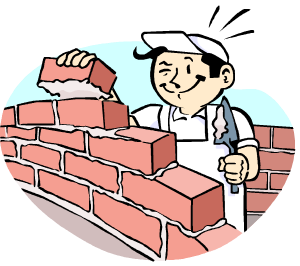 Iekšējo normatīvo aktu izdošanas pamatojums
Iekšējie normatīvie akti, kas izdoti iestādei piešķirtās rīcības brīvības ietvaros 
(izdod iestāde pati pēc savas iniciatīvas savu pilnvaru ietvaros)
Likumpamatotie iekšējie normatīvie akti
(izdošanas pamatojums tieši noteikts ārējā normatīvā aktā)
Iekšējo normatīvo aktu veidi
MK Noteikumi Nr.338 «Prasības pakalpojumu sniedzējiem»
II. Vispārīgās prasības sociālo pakalpojumu sniedzējiem
Sociālo pakalpojumu sniedzējs veido klienta lietu, kurā iekļauj šādus dokumentus un ietver šādas ziņas:
6.2.4. informāciju par ārstniecības personas noteikto ārstēšanās ieteikumu izpildi, ja sociālo pakalpojumu sniegšanā ir iesaistīta ārstniecības persona un tā ir sniegusi atbalstu noteikto ārstēšanās ieteikumu izpildē;
VI. Prasības pilngadīgu personu ilgstošas sociālās aprūpes un sociālās rehabilitācijas institūcijas pakalpojuma sniedzējiem
  59. Pilngadīgo aprūpes institūcija nodrošina klienta reģistrāciju pie ģimenes ārsta, kā arī atbalstu ārstniecības personas nozīmētā ārstēšanās plāna izpildē
Prasības izpildei nepieciešams
Lai institūcija ir reģistrējusi veselības punktu vai organizējot citu atbalsta veidu, piemērām, nodrošinot transportu līdz attiecīgajam  veselības aprūpes pakalpojuma sniedzējam
Ārstēšanas plāns - brīvā formā apkopota informācija, kurā uzskaitītas darbības, kādas ir jāveic konkrētās klienta saslimšanas ārstēšanai – izrakstītās zāles un to lietošana, veicamās procedūras, papildus nepieciešamās diagnostiskās pārbaudes utt.
Daži iekšējie normatīvie akti
Klientu sociālās aprūpes, sociālās rehabilitācijas un veselības aprūpes procesu organizēšana un dokumentēšana
Ēdināšanas organizēšanas kārtība
Darbinieku rīcība un atbildība, strādājot ar riska grupas klientiem, klientu riska grupu noteikšana
Darbinieku rīcības kārtība ārkārtas situācijā –infekcijas slimības  gadījumos 
Kārtība, kādā tiek nodrošināta neatliekamās medicīniskās palīdzības sniegšana 
Kārtība, kādā tiek organizēta medikamentu un to attaisnojuma dokumentu aprite
Metodiskie norādījumi: Pirmās palīdzības sniegšana
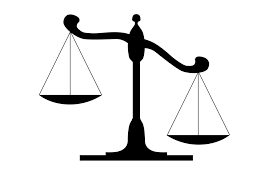 Iekšējo normatīvo aktu radīšana
Izvēle regulēt pēc iespējas detalizētāk tiesību normas
Iestādes aizvien biežāk izmanto iespēju sniegt papildu paskaidrojumus, izdodot iekšējos normatīvos aktus, ar kuriem skaidro ārējo normatīvo aktu piemērošanu – vadlīnijas, ieteikumus un  metodiskos norādījumus
Apstiprinot iekšējo normatīvo aktu, iestādes vadītājam ir pienākums pārliecināties par tā kvalitāti un atbilstību ārējos normatīvajos aktos noteiktajām prasībām iekšējo normatīvo aktu juridiskā spēka esamībai, noformēšanai, struktūrai un saturam, jo ar parakstīšanas brīdi iestādes vadītājs uzņemas pilnu atbildību par iekšējā normatīvā akta piemērošanas tiesiskajām sekām
Nepieciešams izvērtēt, vai efektīvākais veids situācijas risināšanai ir jauna normatīvā akta radīšana vai arī pastāv citas alternatīvas, kā šo situāciju risināt
Vai normatīvā akta izstrāde ir efektīvākais risinājums?
Dažādu ārējo normatīvo aktu Latvijā jau ir kļuvis tik daudz, ka ir apšaubāmas indivīda iespējas brīvi tajos orientēties
Ņemot vērā dzīves gadījumu sarežģītību un atšķirību, ārējie normatīvie akti nekad nebūs tik skaidri
Iekšējie normatīvie akti ir pastāvīgi jāaktualizē (jāgroza vai jāveido no jauna) atbilstoši ārējos normatīvajos aktos veiktajām izmaiņām un situācijai iestādē
Risinājumi normatīvo aktu skaita mazināšanai
Organizatoriskie pasākumi
Izglītojošie pasākumi
Procesu shēmas
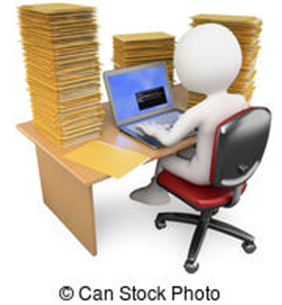 Procesi iestādes darbībā
Procesi ir katras iestādes darbības pamats: pamatdarbības, atbalsta, vadības procesi, kvalitātes vērtējums
Process – noteiktā norises secībā sakārtotu, savstarpēji saistītu darbību kopums, kas noved pie konkrēta rezultāta un nodrošina mērķa sasniegšanu, un kuru veikšanā iesaistās vairāki darbinieki 
Katra atsevišķā procesa apraksta uzdevums ir raksturot procesa mērķi, norisi, atbildības, kontroles parametrus, uzraudzības mehānismu un nepieciešamos resursus
Procesu aprakstu nozīme iestādes darbībā
Procesu apraksti tiek izstrādāti, lai:
apkopotu uz procesu attiecināmo ārējo un iekšējo normatīvo aktu prasības
attēlotu, precīzu darbību veikšanas secību, lai pēc iespējas racionālāk un efektīvāk izpildītu procesam noteiktās prasības
noteiktu skaidru atbildību sadali procesā veicamajām darbībām
nodrošinātu procesu virzību uz stratēģisko plānu izpildi
atvieglotu darbinieku apmācību
identificētu procesa pilnveidojamās jomas
Procesu shēmu nozīme iestādes darbībā
Procesu shēmas – skaidra atbildības sadale procesos veicamajām darbībām
Procesa aprakstu veidošanai ir vairāki stilistiskie veidi – tekstuālie, procesu diagrammas, matricu veida un dažādas to kombinācijas 
Praksē visbiežāk tiek pielietoti diagrammu veida procesu apraksti, jo tie ir labi pārskatāmi, viegli uztverami un satur praktiski visu informāciju, kas nepieciešama procesu nodrošināšanai
“Klientu diētu noteikšana un informācijas par ēdināšanu nodošana” procesa shēma
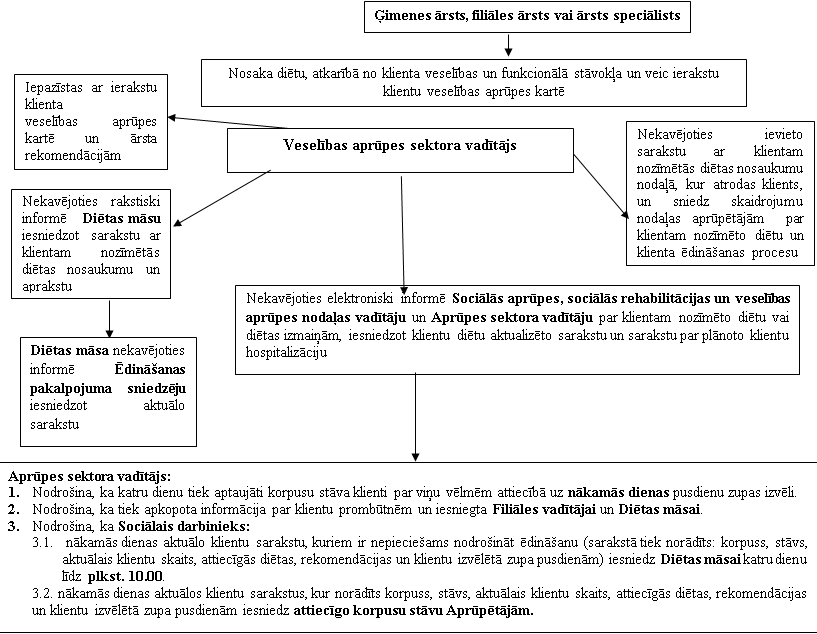 Maiņas pieņemšanas – nodošanas procesa apraksts
Aizstāviet sevi!
Ir svarīgi, lai normatīvo aktu regulējumu saprastu katrs darbinieks un būtu saprotams, kā šis akts ietekmēs viņa pienākumus, atbildības robežas un tiesības
Likumu un noteikumu pārzināšana ne vien ļauj atbrīvoties no nevajadzīgiem darbiem, bet arī pasargā no tiem, kas izliekas, ka visus likumus un noteikumus zina ļoti labi
Paldies par uzmanību!